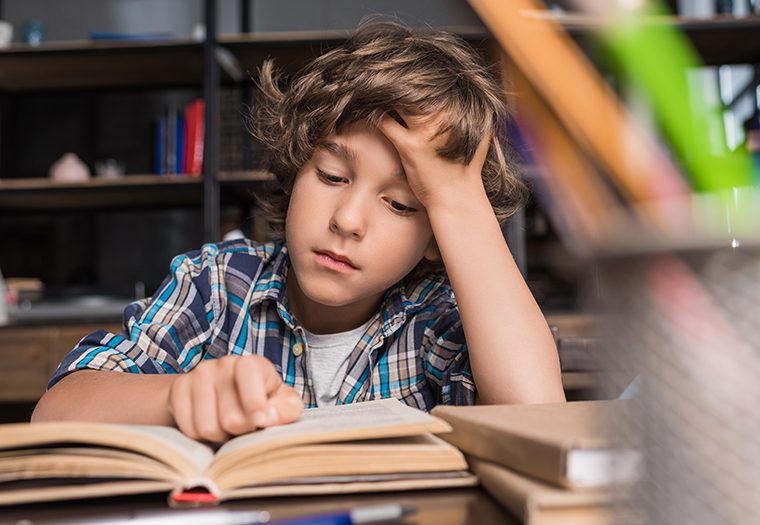 Zašto je važno                naučiti kako učiti?
Vesna Trope, razrednica 4. razreda
Zašto je važno kako učiti?
Učenje je vještina kao i mnoge druge.
 
Vježbajući svoje tijelo u dvorani ili kod kuće potičemo  snagu i razvoj mišića .

Vježbajući svoje vještine učenja potičemo  snagu mozga i njegov razvoj.
Uspješniji učenici imaju razvijenije                               sljedeće vještine:
dobro organiziraju svoje vrijeme,
mogu se usredotočiti i koncentrirati na ono što rade,
imaju dobru vještinu čitanja,
znaju se nositi sa strahom od ispitivanja,
ustrajni su u onom što rade.
Kako bolje planirati vrijeme učenja?
Dobra organizacija važna je za postizanje uspjeha. Potrebno je da Vaše dijete organizira vrijeme nakon škole. Koje je to vrijeme? 
Vrijeme za pisanje domaćih zadaća 
Vrijeme za proučavanje sadržaja koji su se obrađivali na nastavi toga dana  
Vrijeme za aktivnosti  u koje si uključen
Vrijeme za igru i razonodu
Pitanja za razmišljanje…
Kakva je sadašnja organizacija vremena vašeg djeteta? 
 Planira li Vaše dijete svoj radni dan?
Koji su najčešći kradljivci vremena vašem djetetu?
Primjer dnevne organizacije vremena                   od 14,00 do 21,00 sati.
14,30- 16,00 – vrijeme razonode
14,00 – 14,30 – pisanje domaće zadaće
16,30 – 17,30- aktivni rad na  nastavnim sadržajima koji su se obrađivali toga dana ili priprema  nastavnih sadržaja za idući dan
17,30- 21,00 – vrijeme razonode
21,00 – odlazak na spavanje
Zadatak: Ako Vaše dijete nema organizirano vrijeme pomognite mu  da ga napravi!
Kako poboljšati koncentraciju?
učiti na istom mjestu i  približno u isto vrijeme,
pisaći stol  držati urednim (na njemu se trebaju nalaziti samo knjige predmeta koji ti trenutno trebaju),
prepoznati i odgoditi sve  što ih ometa u koncentraciji (televizija, mobitel, računalo, tvoji ukućani), 
učit kada  nisu umorani ili gladni. Nakon 21 sat počinje lučenje hormona koji nam pomaže zaspati, što smanjuje sposobnost koncentracije.
odmoriti  kada završe jedan ili više zadataka  ili kad osjete da im je koncentracija popustila. Stanka bi trebala trajati otprilike od 5 do najviše 15 minuta. Sve više od toga je prekid rada, a ne stanka.
Ponavljanjem se cementira naučeno Sve što želiš zapamtiti treba aktivno ponavljati. Aktivno ponavljati znači govoriti na glas, crtati, pisati bilješke  i sl. Istraživanja pokazuju da bez aktivnog ponavljanja 98% onoga što smo doznali zaboravimo u roku od tri tjedna.
Zašto je na nastavi važno slušanje                         i vođenje bilježaka?
Aktivno sudjelovanje na nastavi važan je dio učenja, jer na nastavi dijete nauči mnogo.
Razgovarajte s djetetom na koji način može biti uspješniji u vođenju bilježaka.

Nije dovoljno samo prepisati već i razumjeti značenje prepisanog.
Urednost je preduvjet za lakše snalaženje  u bilješkama.
Izdvojiti ili podcrtati najvažnije.
Koristiti olovke ili flomastere u boji.
Uvijek pitati ono što nije jasno.
Što sa strahovima od škole, ispita i ispitivanja?
Strah od ispita, škole i ispitivanja sve češće se javljaju kod učenika osobito u vrijeme ispita i ispitivanja . To je povezano  sa strahom od neuspjeha i učenja.

Da bismo se opustili i suočili s tim strahom, potrebno je razumjeti tremu i prihvatiti ju kao normalnu pojavu s kojom se susrećemo, te uz vježbe opuštanja preusmjeriti ju sebi u korist.
 Tremu ne trebamo doživljavati kao nešto negativno jer je ona naša sposobnost i za uzbuđenje, samo što se različito manifestira u različitom trenutku. Određena količina treme je normalna i dobrodošla, stoga trebamo prihvatiti sebe s tremom.
Što je stil učenja?
Ne uče svi učenici na isti način. Neki se oslanjaju na informacije koje dobiju vidnim putem, drugima je važnije ono što čuju dok treći najbolji uče kroz pokrete i tjelesnu aktivnost. Postoje tri stila učenja.
 Vizualni,
Slušni, 
tjelesni stil.  
Razgovarajte s djetetom koji stil učenja mu najviše odgovara, a na kojima mora poraditi da ih razvije.
Koje metode učenja poznajete?
Učenje s razumijevanjem
Učenje napamet 
Razgovarajte s djetetom koju metodu učenja koristi!
KVIZ ZA RODITELJE
Važno je naučiti kako učiti       DA         NE
Za učenje je potrebno razviti neke od vještina      DA       NE
Vrijeme nakon nastave nije potrebno organizirati    DA     NE
Strahovi i trema su opasni     DA     NE
 Bitno je razvijati razne stilove učenja     DA    NE 
Ako ste u većini odgovorili točno  razumjeli ste što je bitno  u razvoju vještina Vašeg djeteta.
Svi zajedno možemo pomoći našoj djeci da                   budu sigurniji, uspješniji i sretniji.
Hvala na suradnji i pažnji.
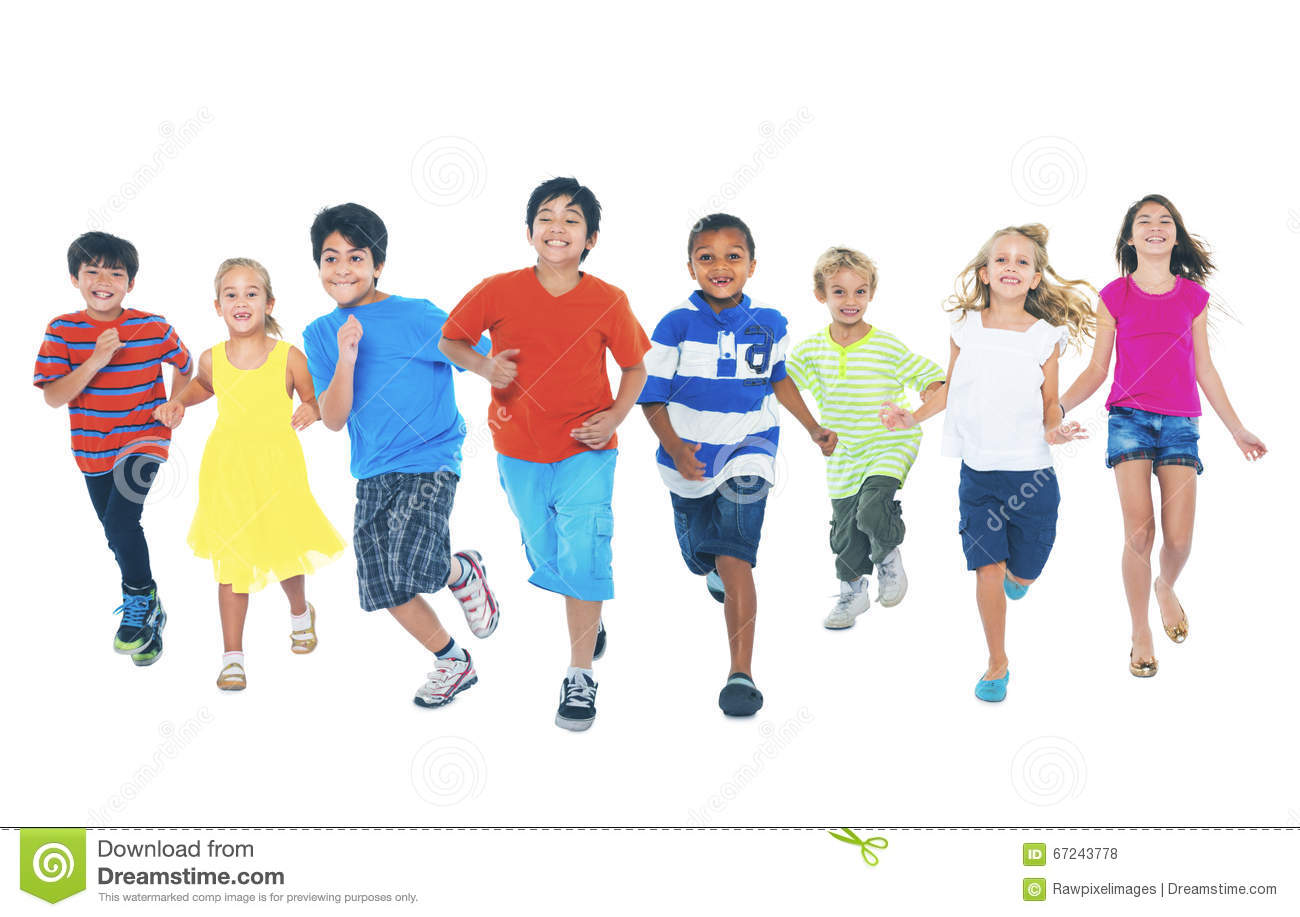